Жемқорлықсыз ел,                          гүлденген ел!
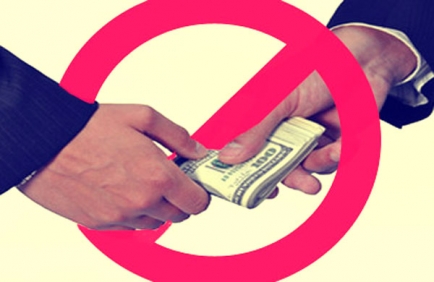 Сыбайлас-жемқорлық деген не?
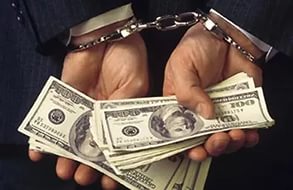 Сыбайлас жемқорлық – мемлекеттік құрылымдардың экономика аясында қылмысты құрылымдармен біте қайнасуы, сондай-ақ мемлекеттегі лауазымды адамдардың, қоғамдық және саяси қайраткерлердің сатылғыштығы, парақорлығы. Өзінің қызметтік мәртебесі мен өкілеттіктерін жеке, топтық және өзге де бейқызметтік мүдделер үшін пайдалану жолымен жеке игіліктерді алу әрекетінен көрініс табады.
Сыбайлас-жемқорлықты қалай жоюға болады?
1.Пара бермеу және алмау.
2.Мақсаты нәтижелерге жету үшін,  өз мүмкіншілігіңмен жетуге тырыс.
3.Парақорлықты көрсеңіз жергілікті органдарға және ақпарат көздеріне хабар беріңіздер.
СЫБАЙЛАС ЖЕМҚОРЛЫҚҚА 
ҚАРСЫ ІС-ӘРЕКЕТ ТУРАЛЫ ЗАҢ
СЫБАЙЛАС ЖЕМҚОРЛЫҚ - лауазымдық (қызметтік) өкілеттіктерін және соған байланысты мүмкіндіктерін жеке өзі немесе делдалдар арқылы жеке өзіне не үшінші тұлғаларға мүліктік (мүліктік емес) игіліктер мен артықшылықтар алу немесе табу мақсатында заңсыз пайдалануы, сол сияқты игіліктер мен артықшылықтарды беру арқылы осы адамдарды параға сатып алу.
СЫБАЙЛАС ЖЕМҚОРЛЫҚ СУБЪЕКТІЛЕРІ
жауапты мемлекеттік лауазымға ие болатын тұлғалар
мемлекеттік функцияларды орындауға уәкілетті тұлғаларға теңестірілген тұлғалар
лауазымды тұлғалар
мемлекеттік функцияларды орындауға уәкілетті тұлғалар
Сыбайлас жемқорлықтың себептері:
шенеуніктердің әрекеттеріне, табыстарына және шығындарына қатаң бақылаудың жеткіліксіздігі
сот жүйесінің жетілмегендігі
бюджеттік саладағы жұмысшылар жалақысының төмендігі
жетілмеген экономика мен қоғамдық бақылаудың жоқтысы
сыбайлас жемқорлық фактілері үшін жазалардың дұрыс еместігі
ұлттық дәстүрлер мен менталитет
СЫБАЙЛАС  ЖЕМҚОРЛЫҚҚА 
ҚАРСЫ КҮРЕС
308 бап билікті немесе қызметтік өкілеттікті асыра пайдалану
314-бап қылмыстық жалғандық жасау
228 бап өкілеттіктерді теріс пайдалану
311 бап пара алу
231 бап коммерциялық сатып алу
307-бап қызмет өкілеттігін теріс пайдалану
Бүгін пара алсаң,ертең қамаласың
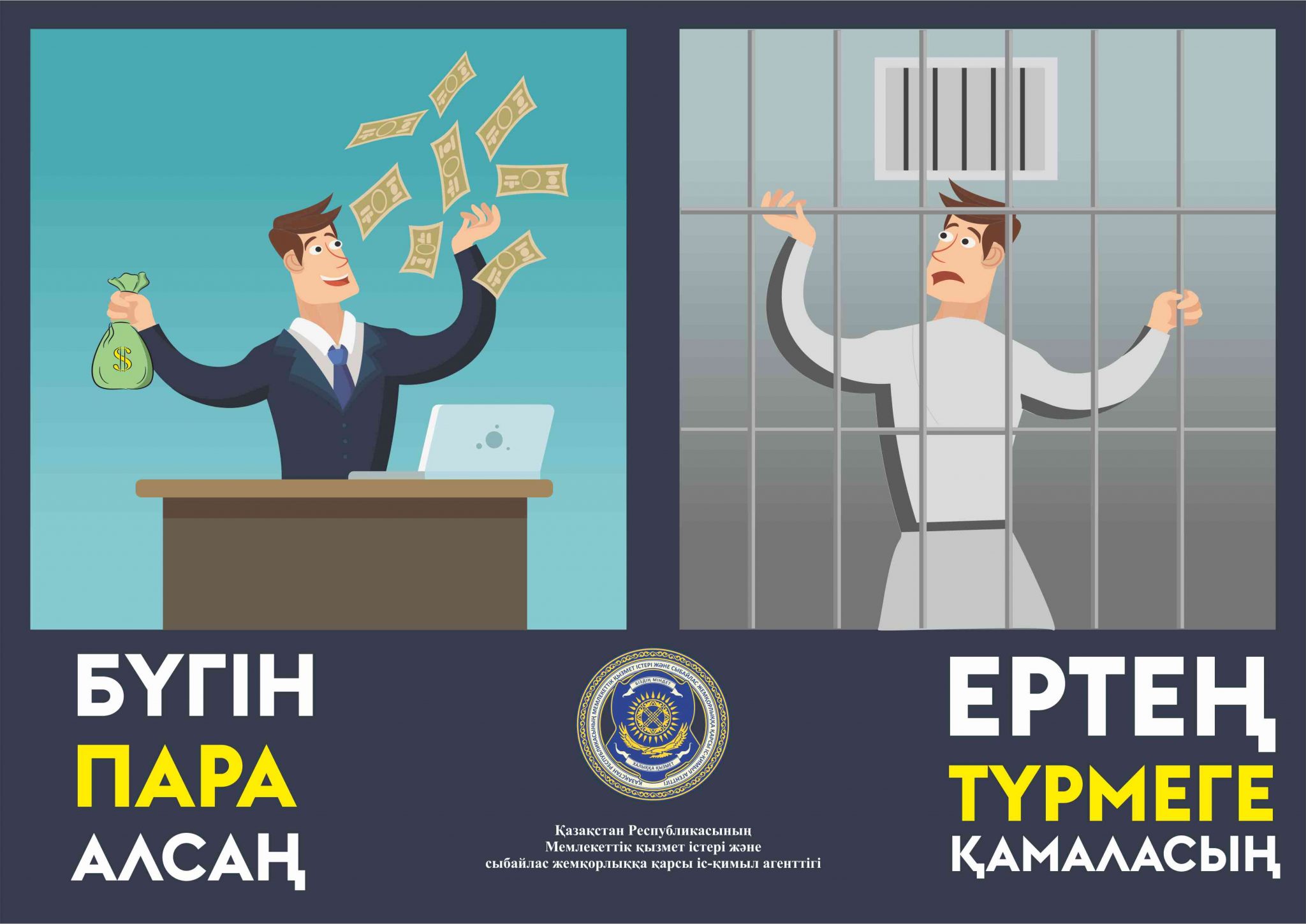 Пара бергенде,пара алғанда
ҚЫЛМЫСКЕР
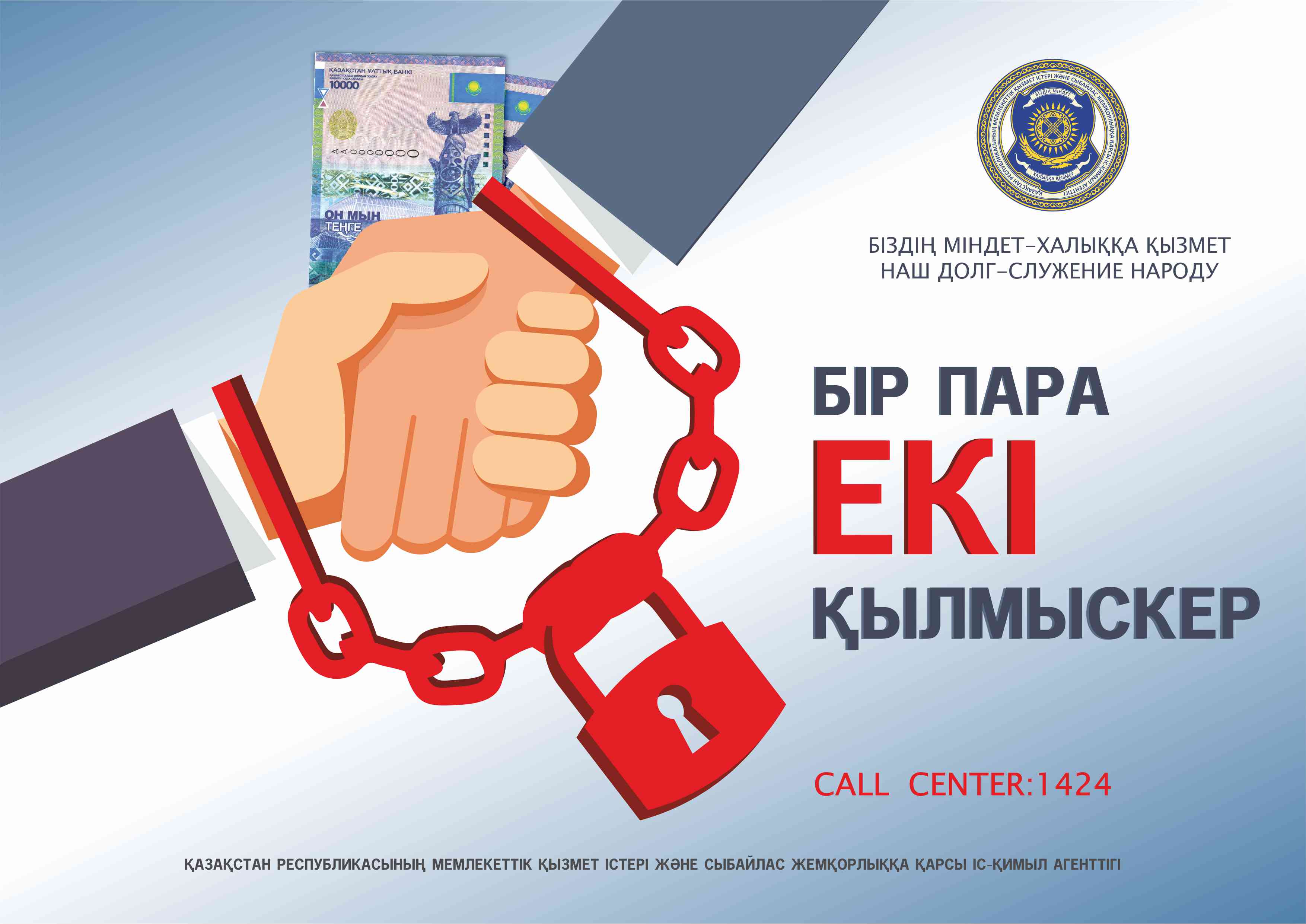 Қылмыстың өтеуі ЖАЗА
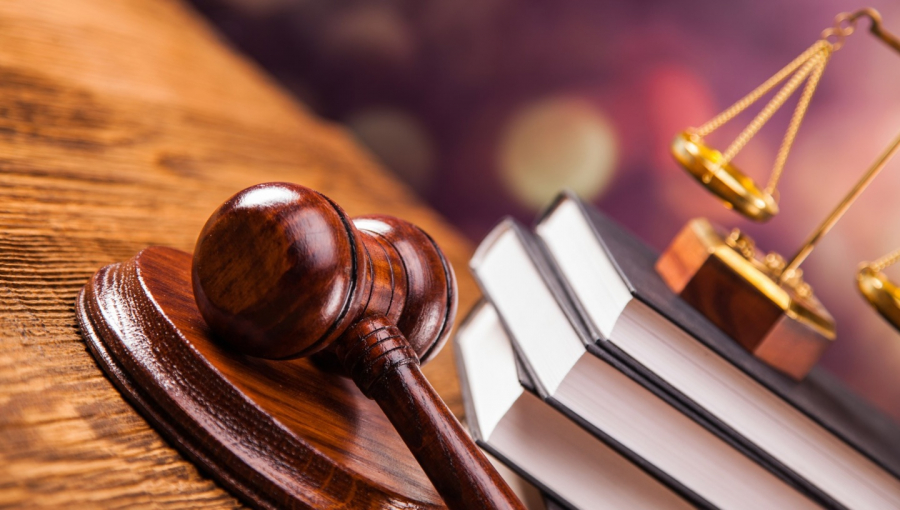 Қорыта айтқанда,сыбайлас жемқорлық-бүкіләлемдік індет.Алдағы уақытта бұл індеттің алдын алу үшін міндетті түрде бүкіл ел болып атсалысу керек.
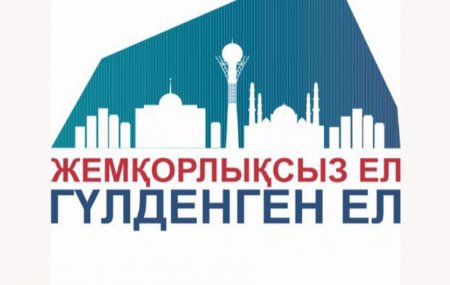 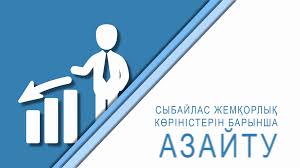